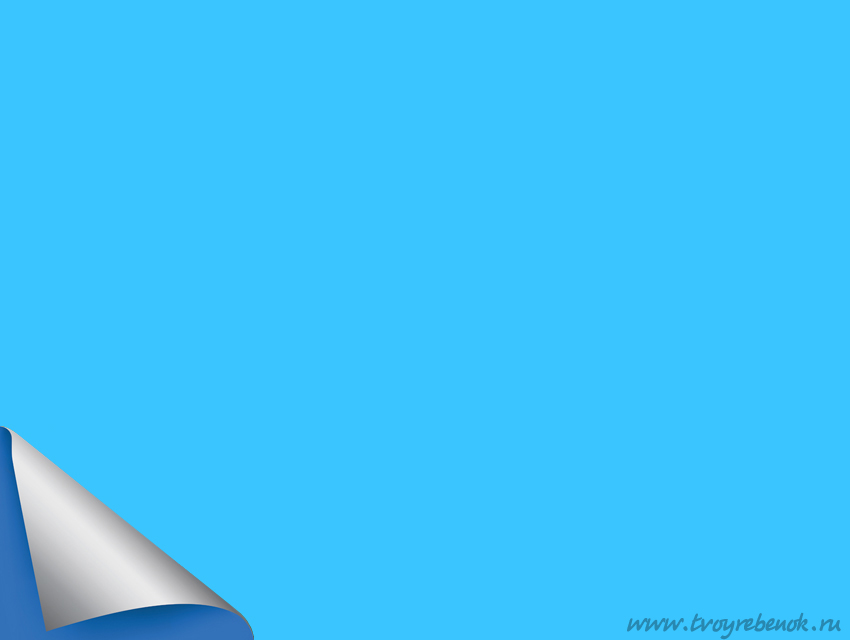 МБОУ «Белая СОШ» приняла участие в областной неделе
«Мы за чистые лёгкие!»
по профилактике употребления табачных изделий
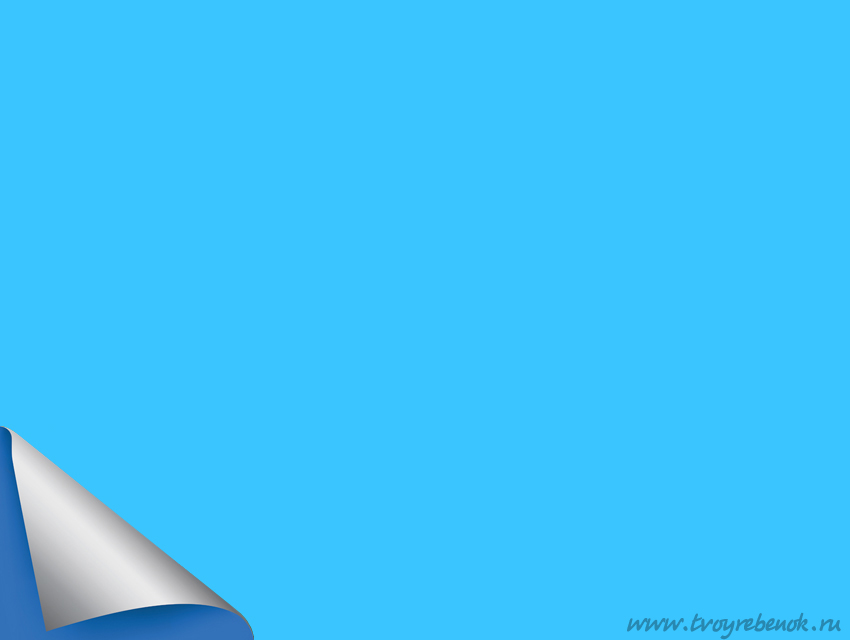 Цель недели: -Создание условий для снижения рисков употребления  табачных изделий  участниками образовательного процесса.Задачи недели:-сформировать у обучающихся отрицательное отношение к употреблению табачных изделий;-расширить представление подростков о замещении употребления табачных изделий (активная трудовая деятельность, спорт, творчество, подвижные игры);-развить у обучающихся навыки проявления силы воли и принятия собственных решений (выбор).
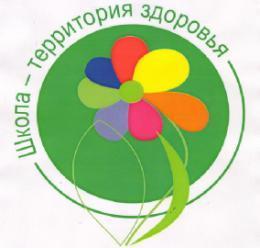 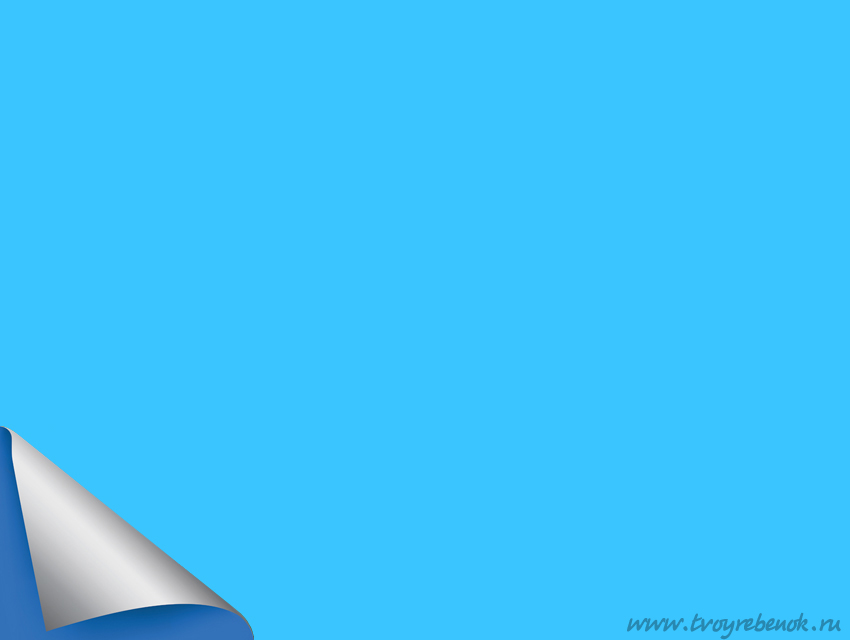 Ребята начальной школы путешествовали по миру здорового образа жизни. Их ждало Царство  Плодов и Овощей, Микробов и Спорта.
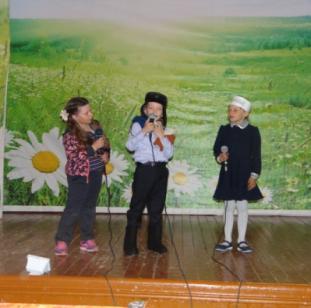 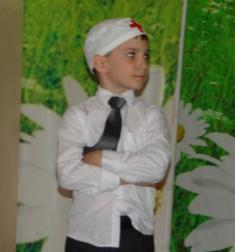 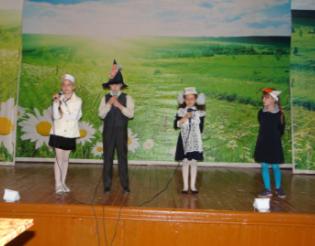 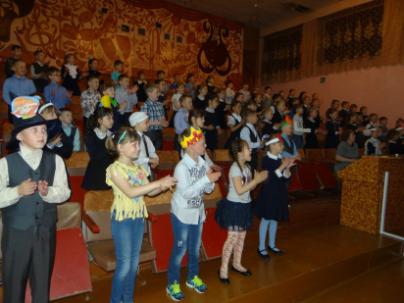 Под зажигательную музыку ребята выполняют различные упражнения. Они очень любят спорт и физкультуру!
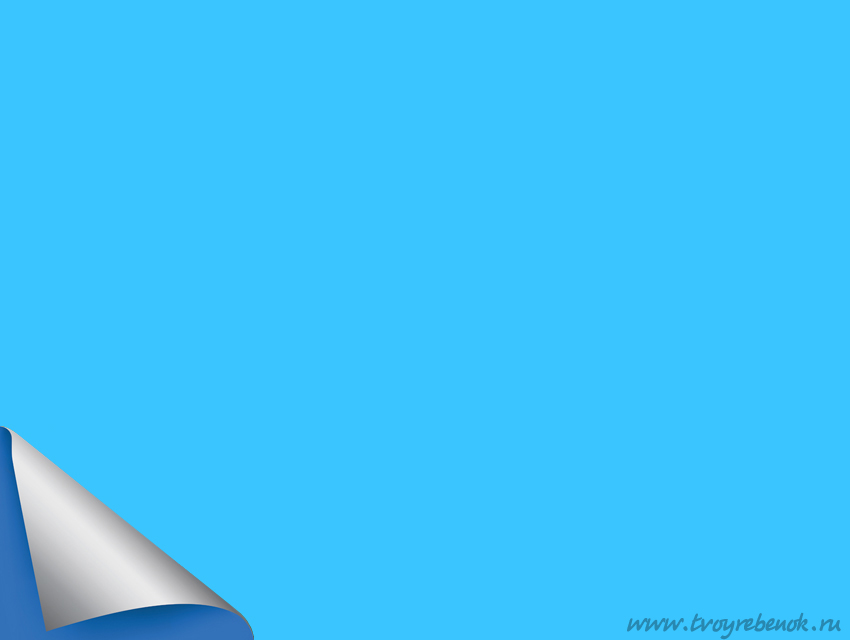 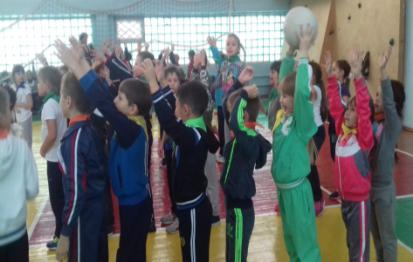 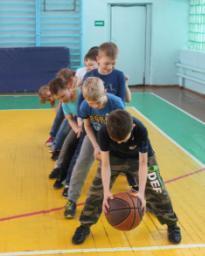 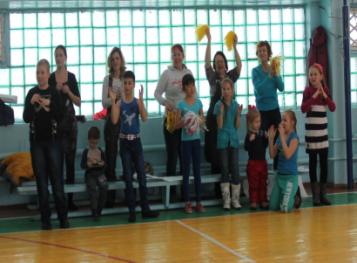 У нас прошли спортивные соревнования «День спорта и здоровья»
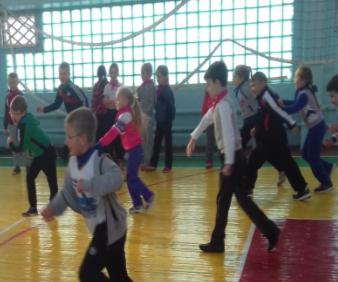 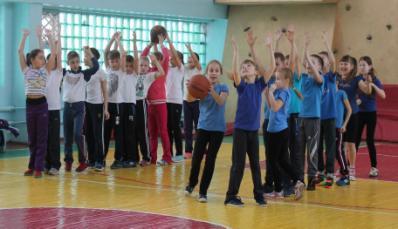 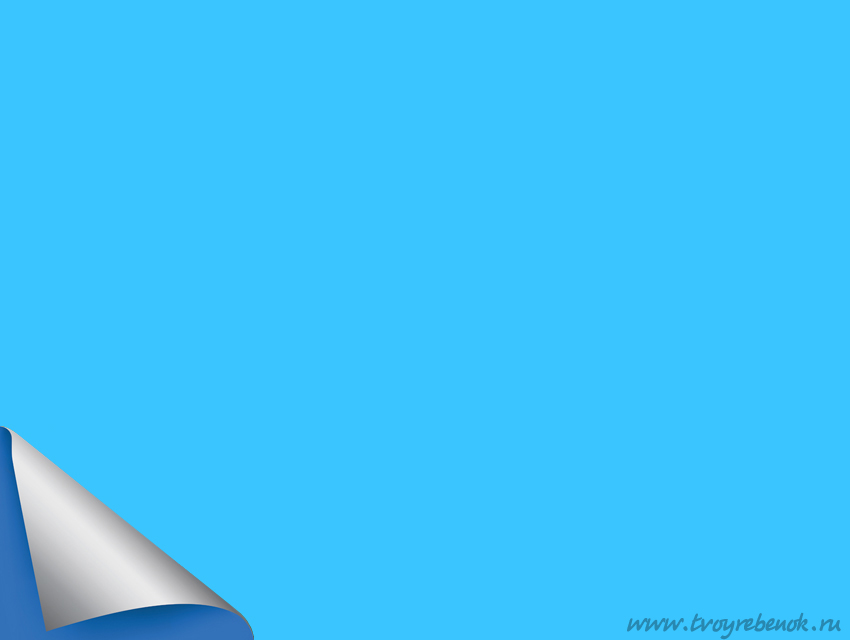 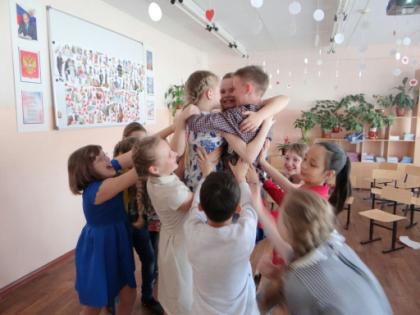 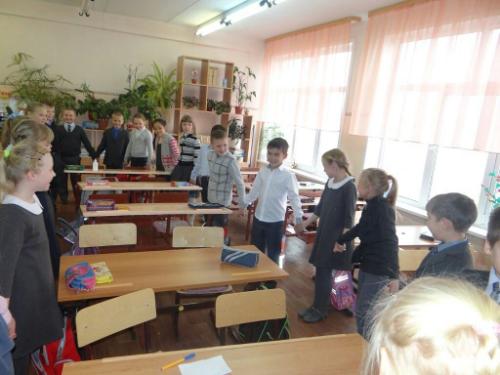 Коммуникативные занятия «Учимся общаться и взаимодействовать без вредных привычек»
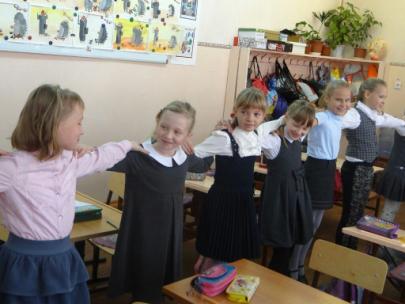 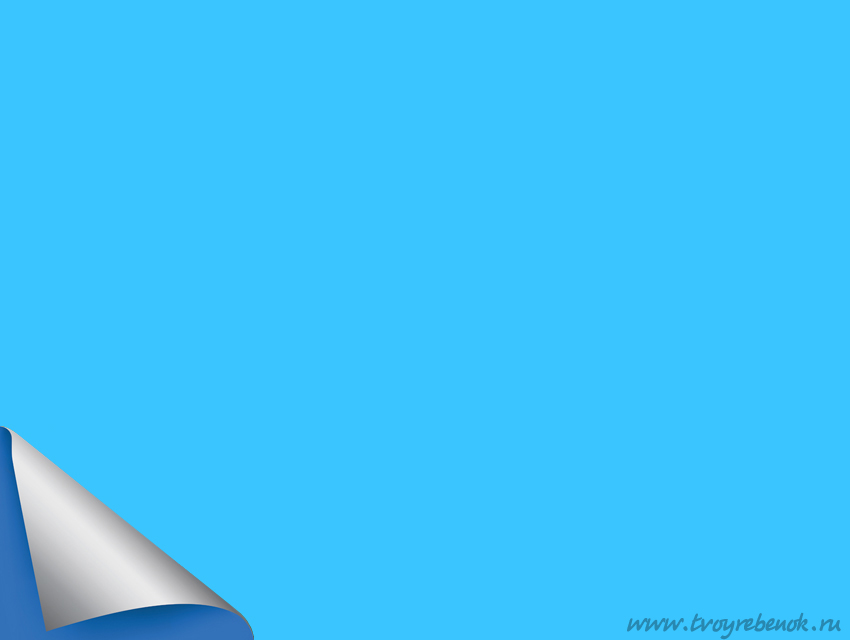 Чистые легкие невозможны без чистоты окружающего мира!
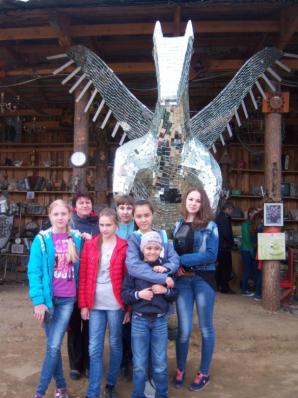 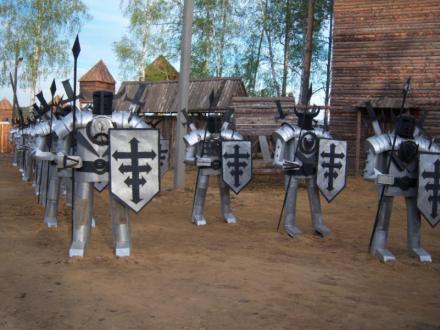 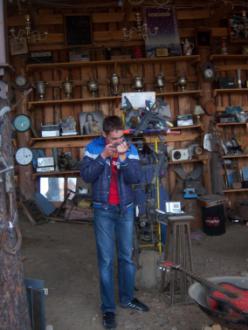 Мы побывали в музее «Свалка». Экспонаты этого музея – предметы, которые люди когда-то выбросили.